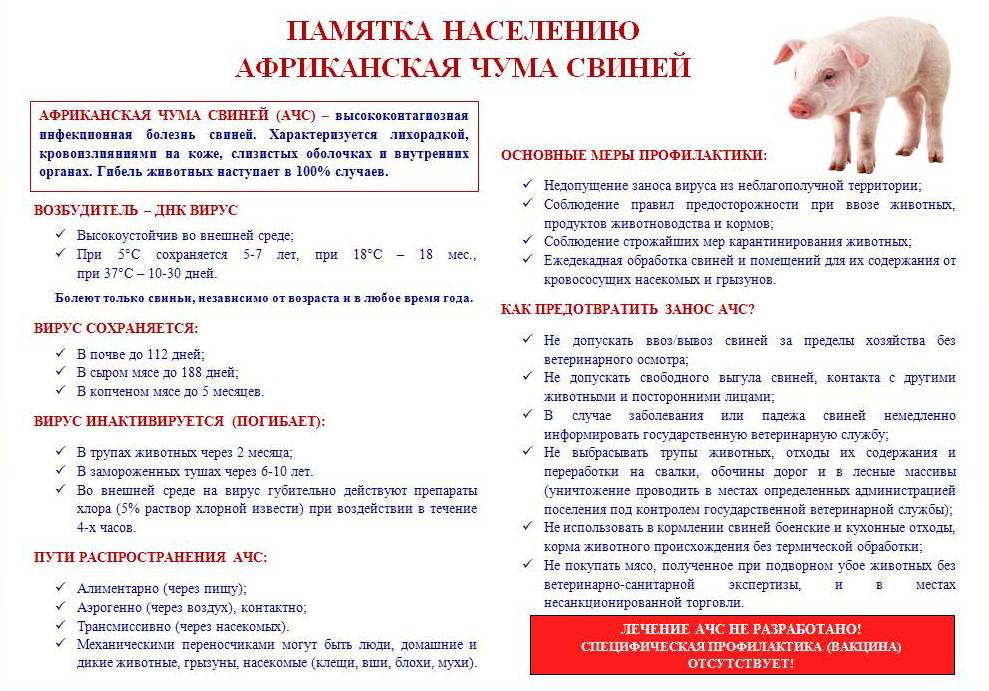 АРИКАНСКАЯ ЧУМА СВИНЕЙ памятка для населения